EARTH DAY
April 22nd
全球一年會產生
五億噸的塑膠垃圾
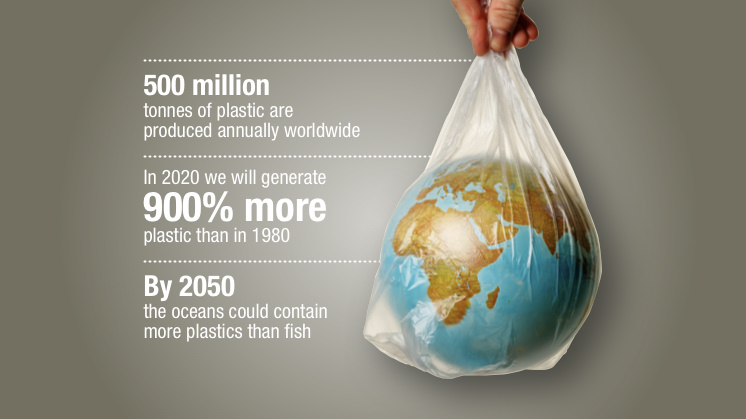 2020製造的塑膠垃圾是
1980塑膠垃圾的九倍。
舉個例子
以前一年產生一包塑膠垃圾
現在一年產生九包塑膠垃圾，
到了2050海裡的塑膠
會比魚還多。
什麼是4R?
What is 4R’s?
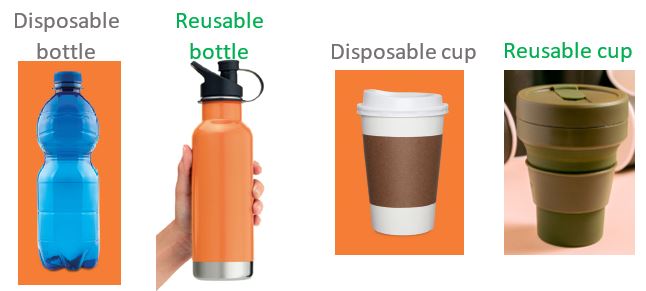 Reduce減少用量
我們可以帶環保杯、瓶或是
    環保袋來減少塑膠的使用量。
Reuse重複使用
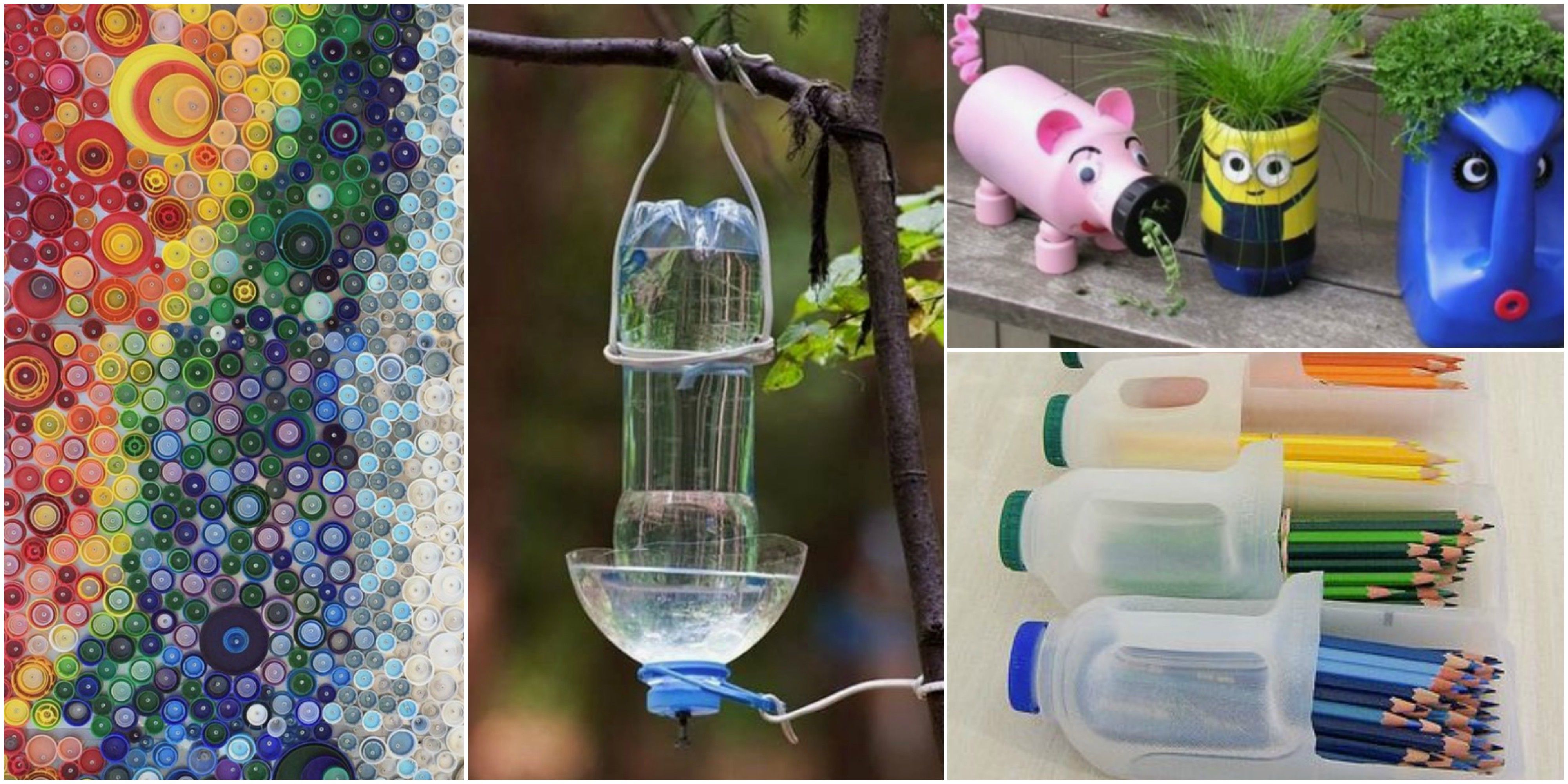 我們可以將塑膠瓶或是
其他塑膠廢棄物拿來重複使用。
Recycle回收再利用
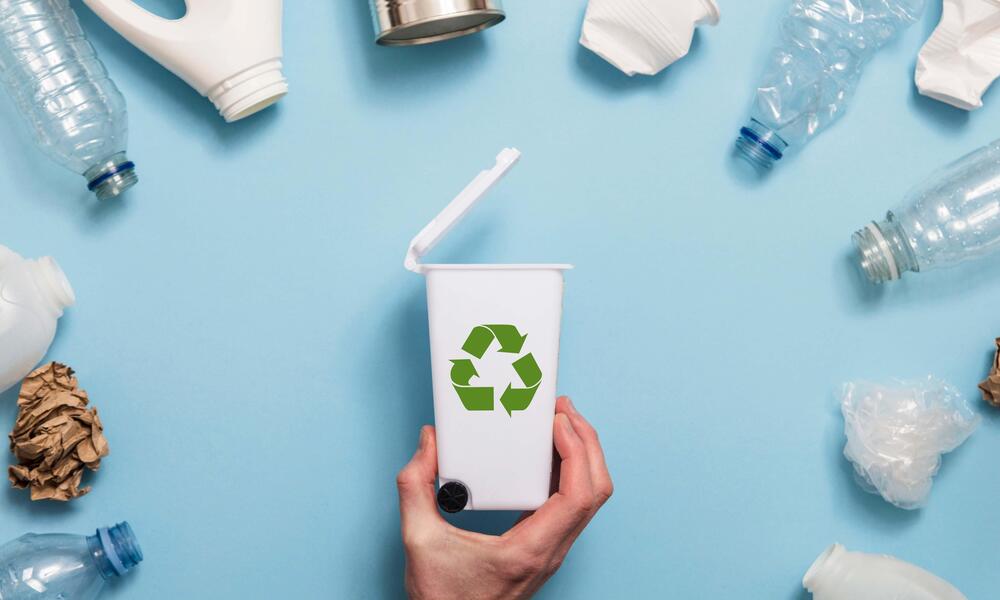 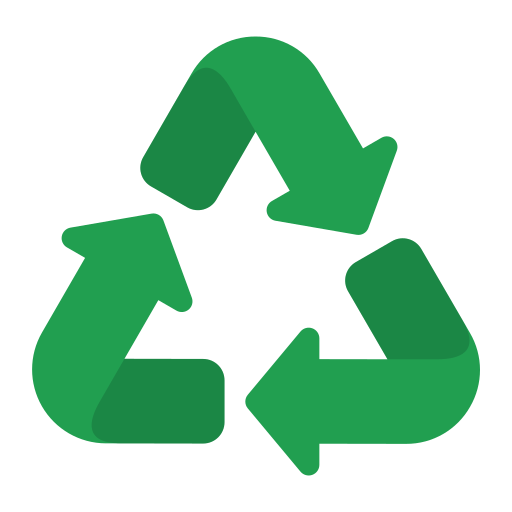 我們可以將塑膠回收重製成產品製作的原料，而不需浪費資源。
Refuse拒絕
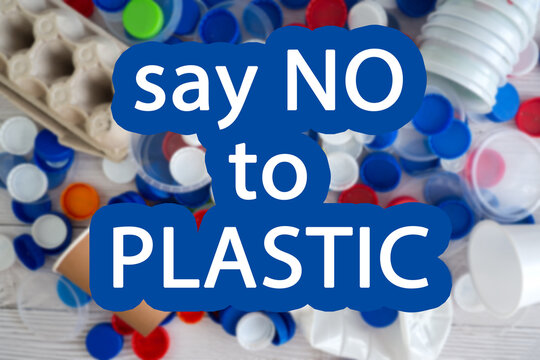 我們可以不用塑膠，用其他環保原料取代。像咖啡渣或木棉花等
根據
台灣綠色組織的調查
在台灣
每一個星期
一個家庭會生產
14件塑膠垃圾
1 family produces 
about 14 pieces 
of plastic waste 
per week.
According to the survey in Taiwan,
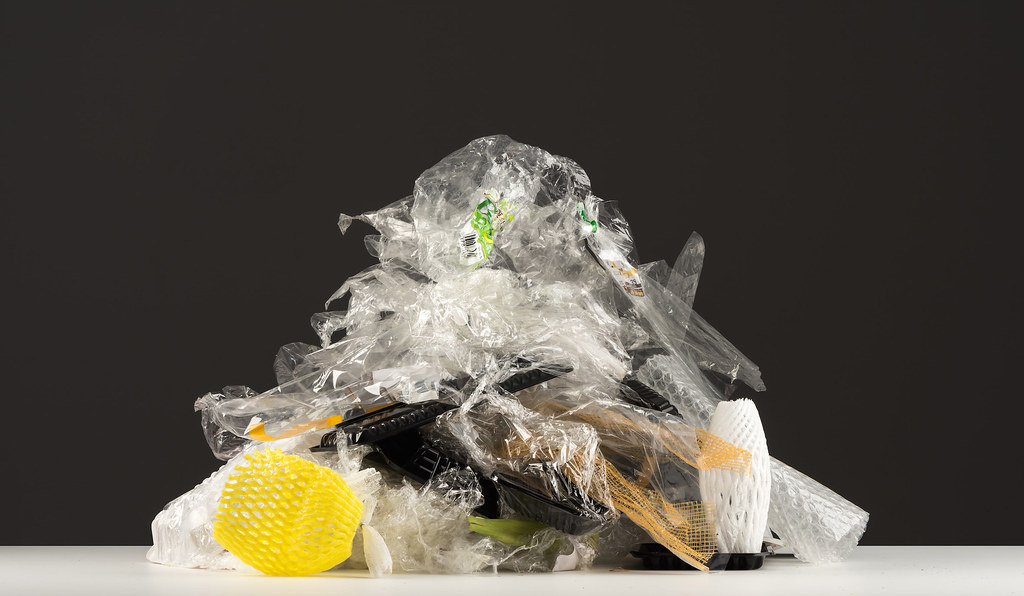 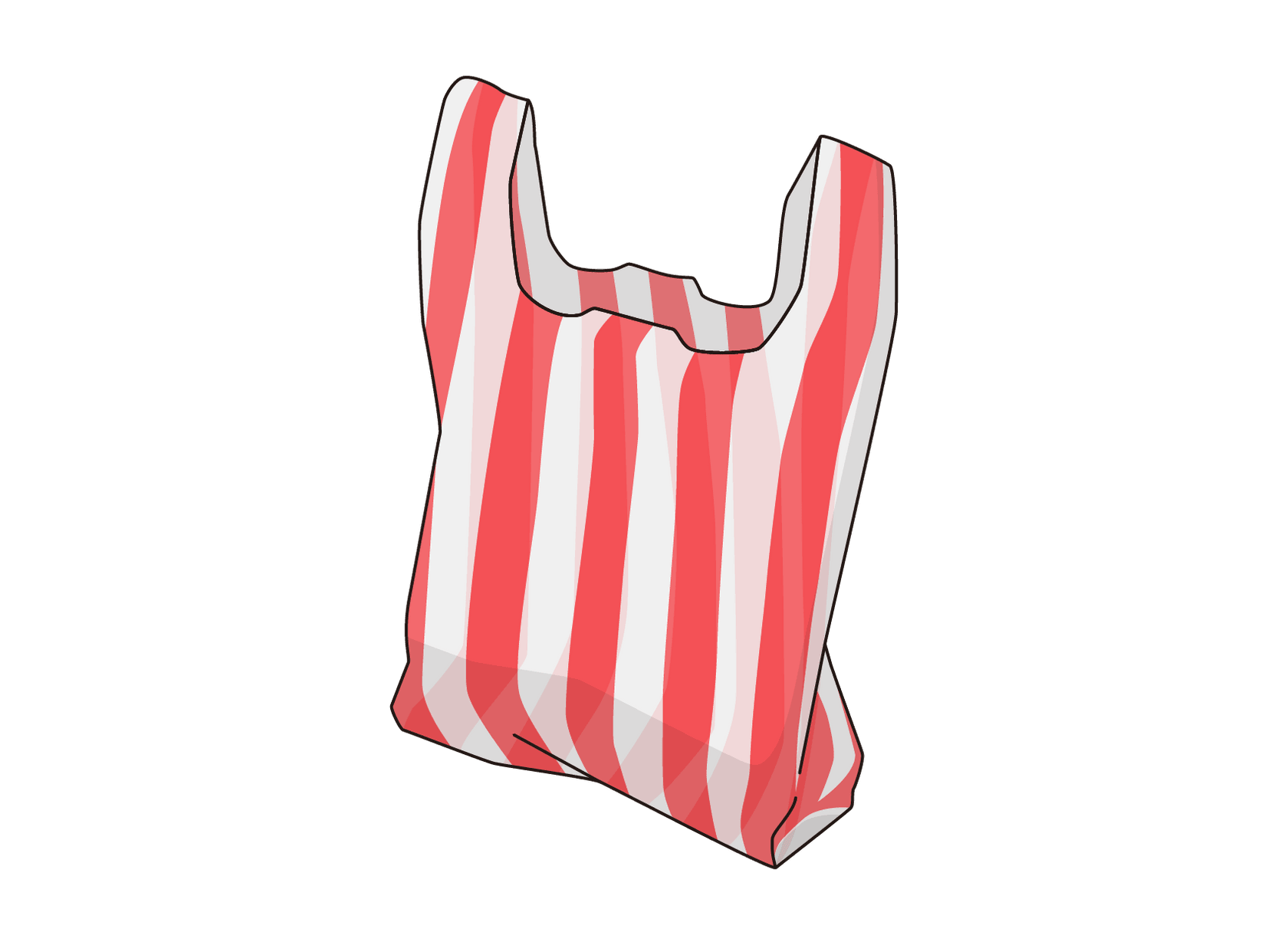 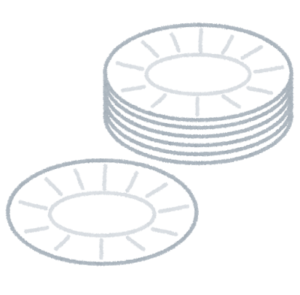 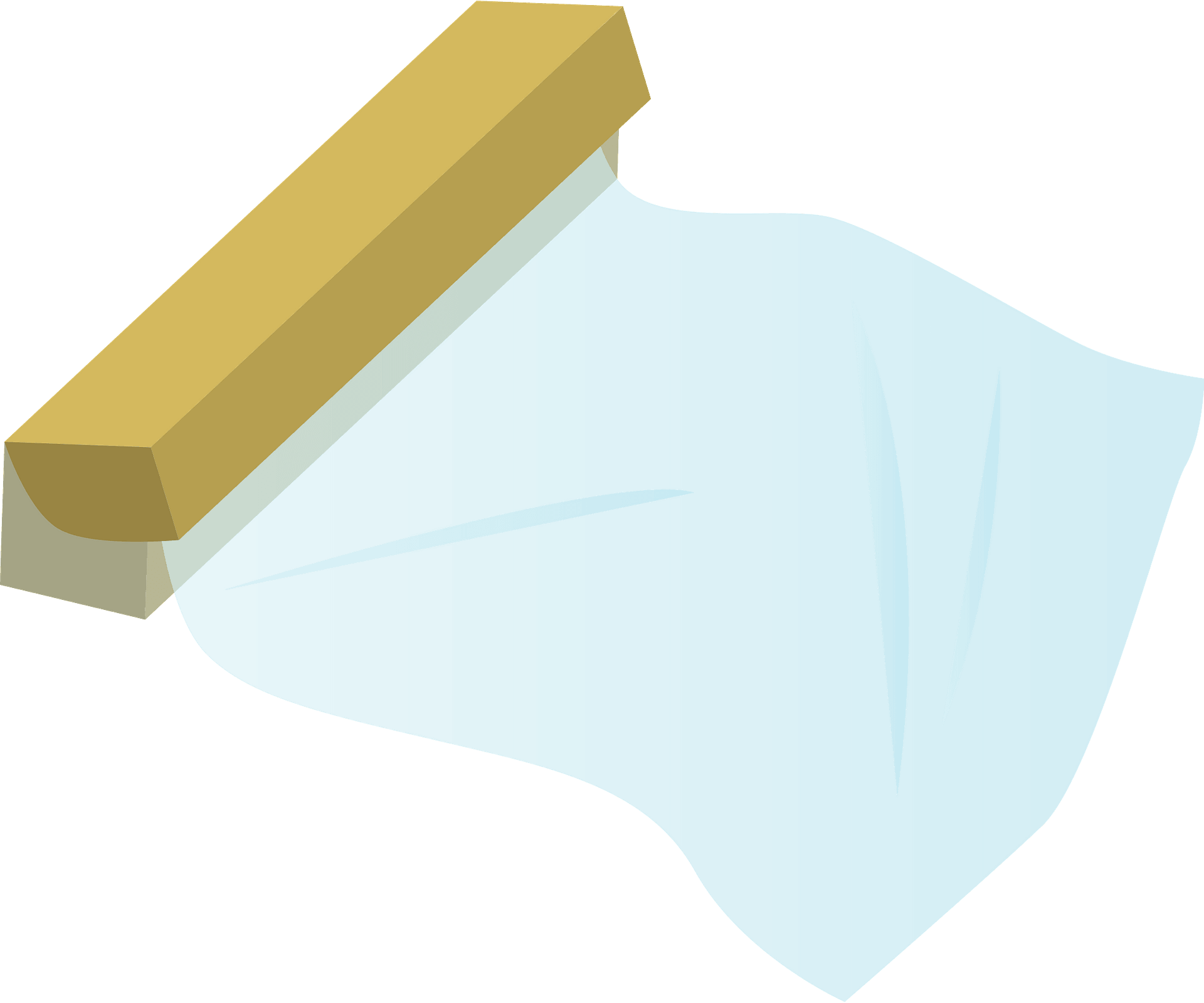 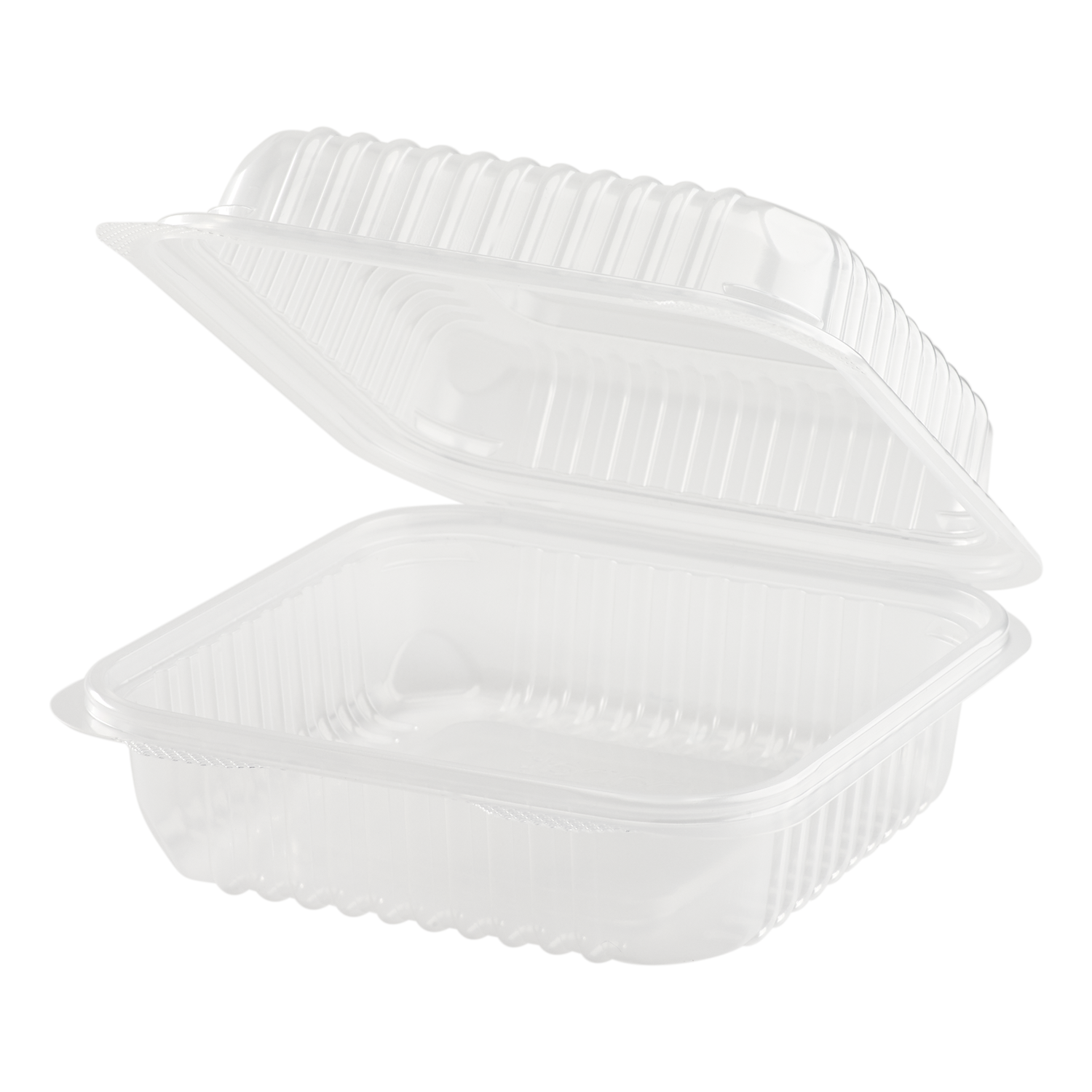 我們這一個星期
在家裡做的改變
一個星期
一個家庭產生
9件塑膠垃圾
My family produces 
about 9 pieces 
of plastic waste 
per week.
According to the change in your family,
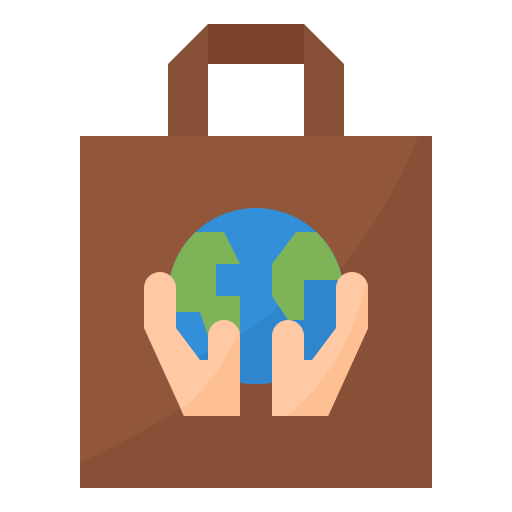 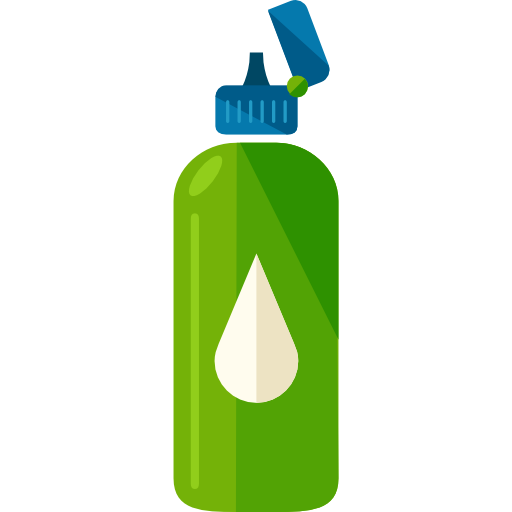 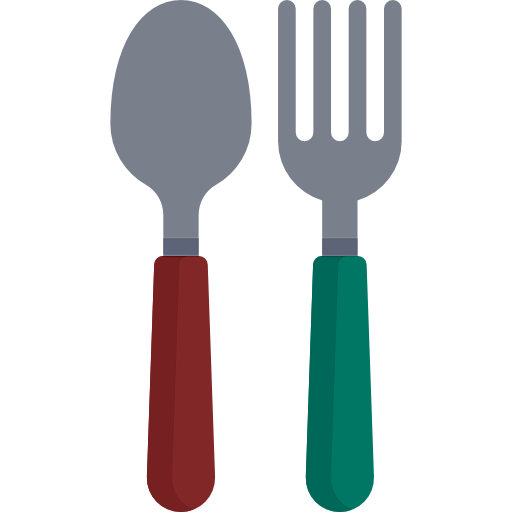 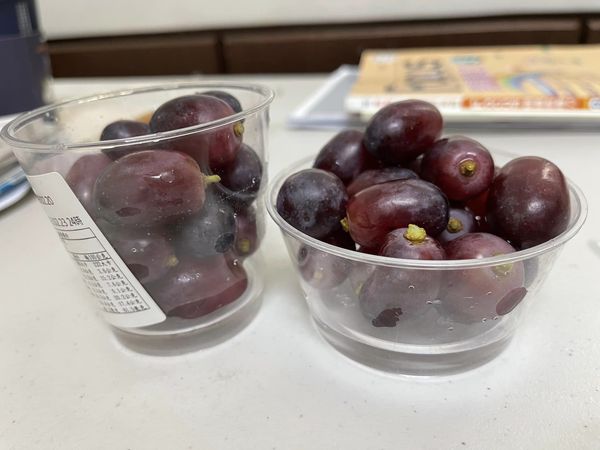 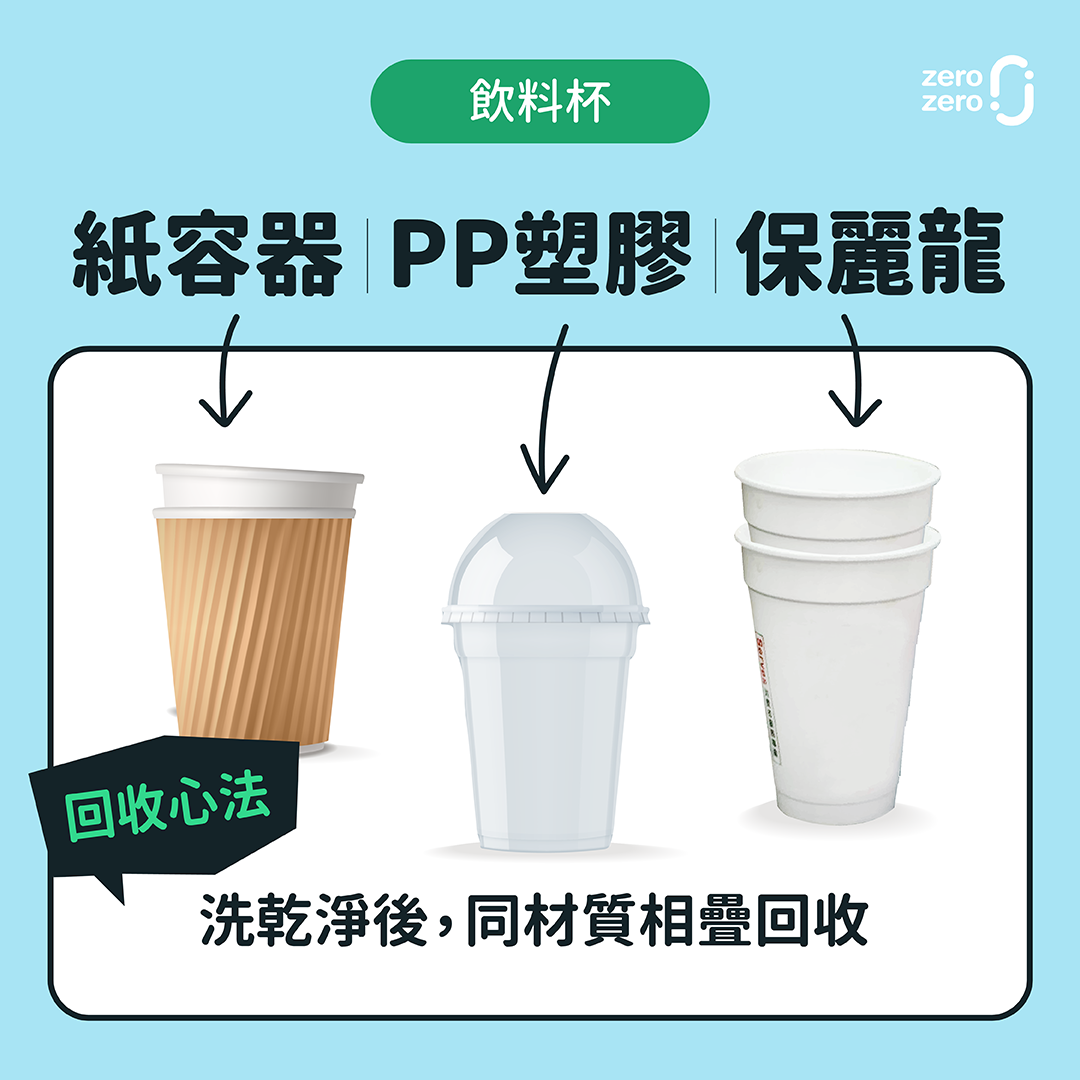 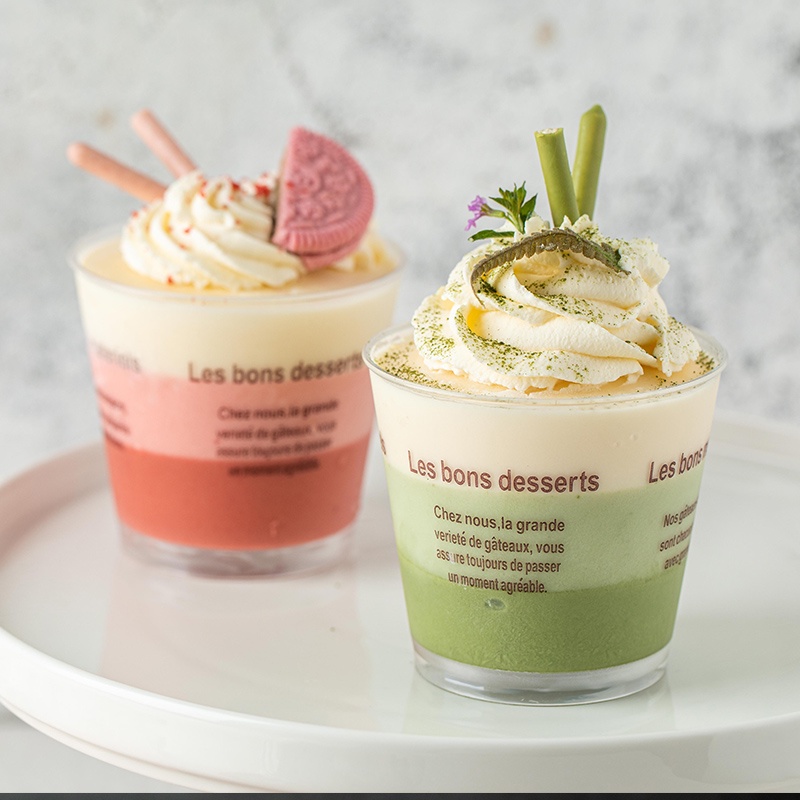 回收
重複
使用
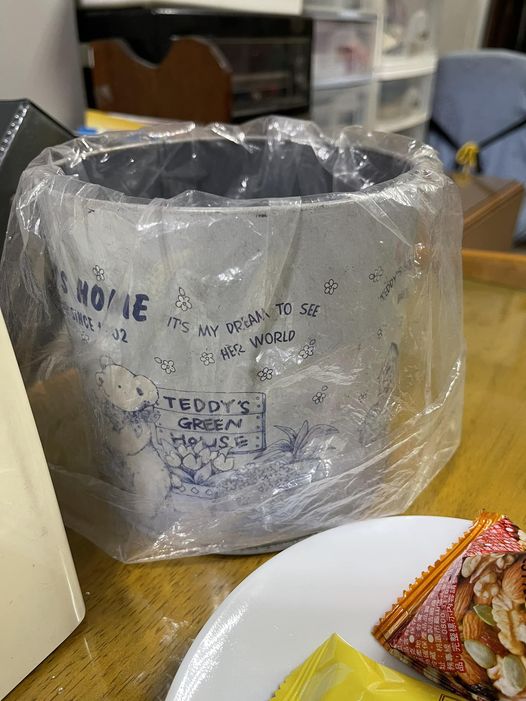 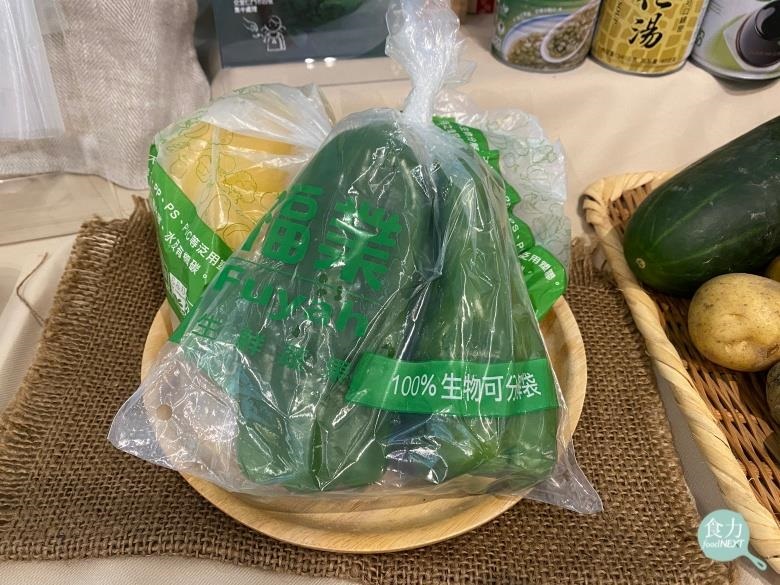 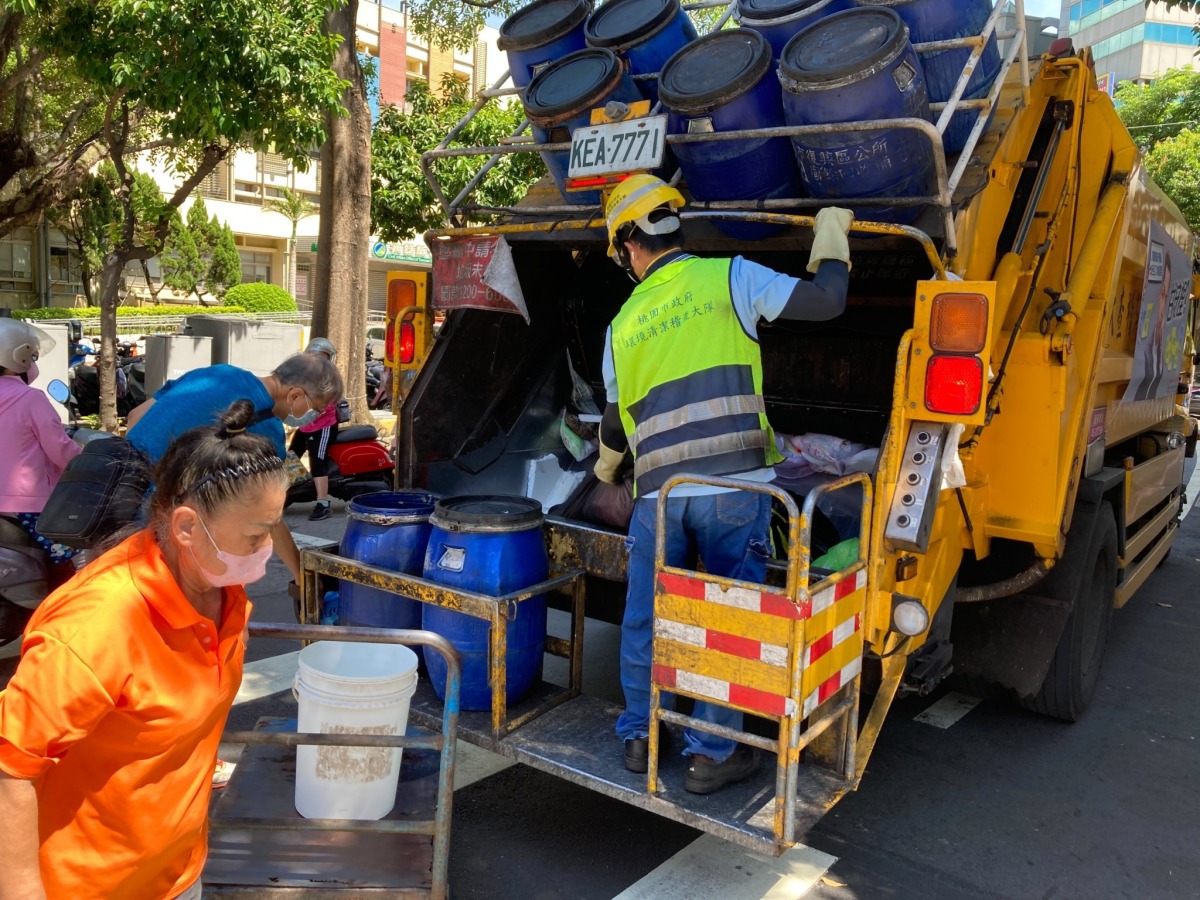 重複
使用
丟垃圾車
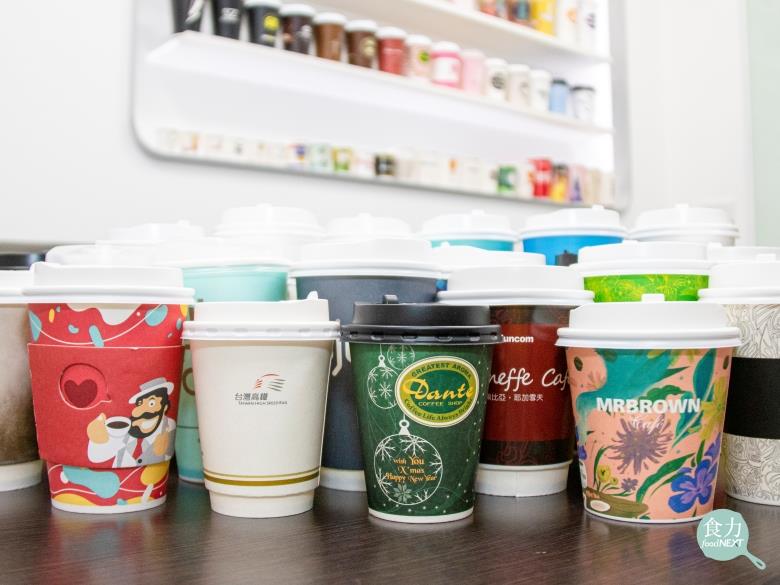 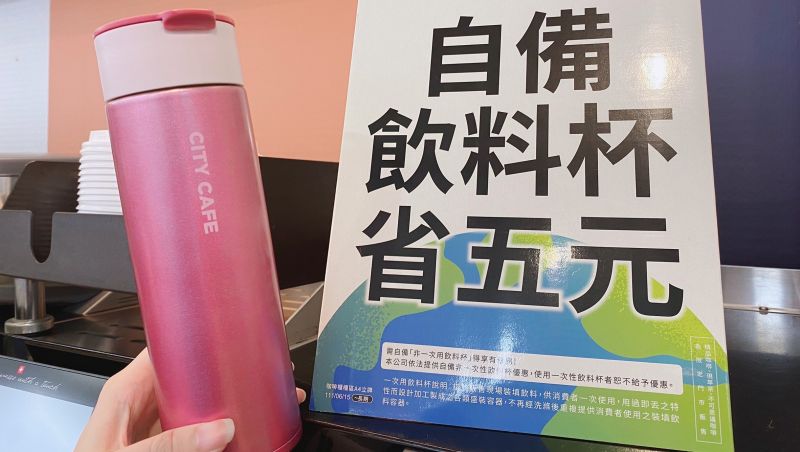 減少使用
拒絕使用
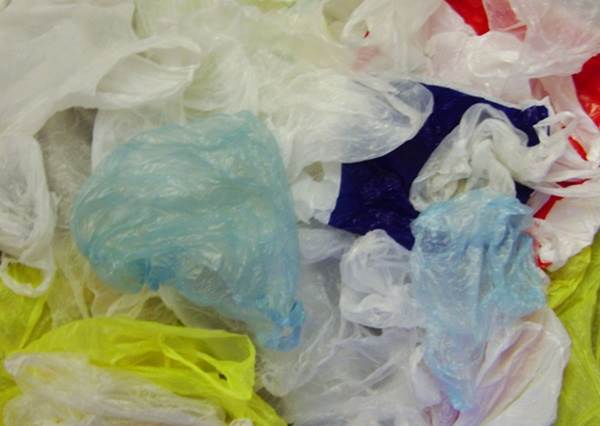 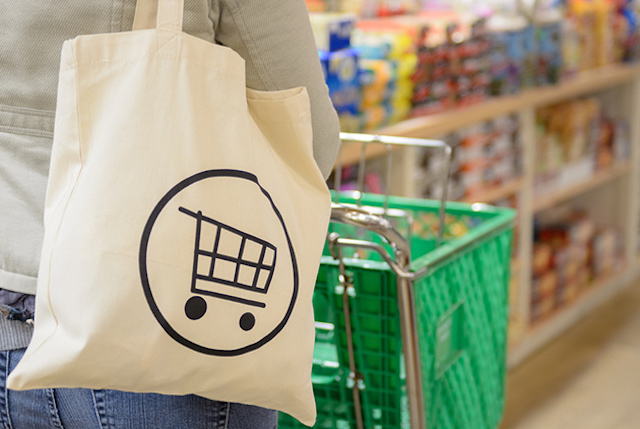 減少使用
拒絕使用
我們可以將4R實踐在我們的生活中，來幫助我們的地球。